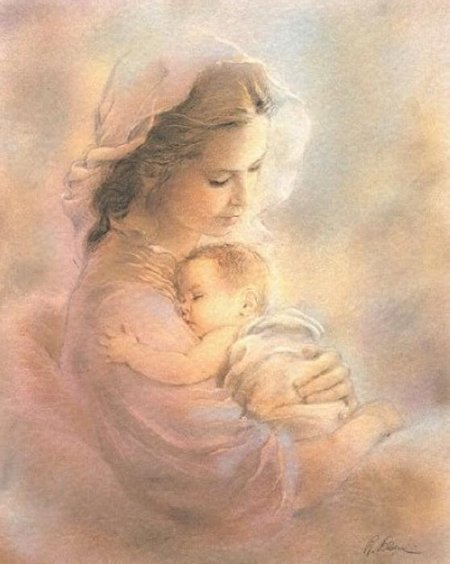 Я тебя обнимаю
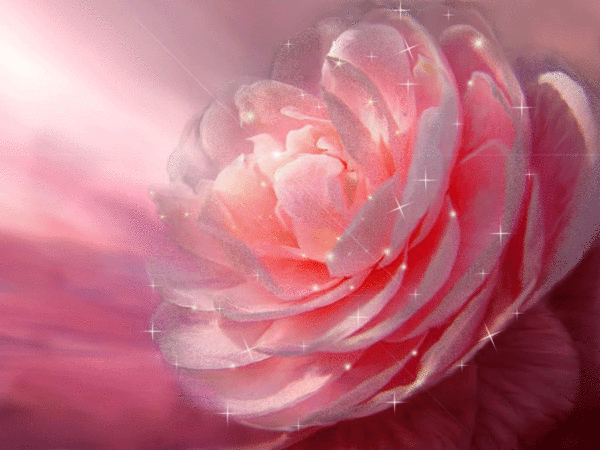 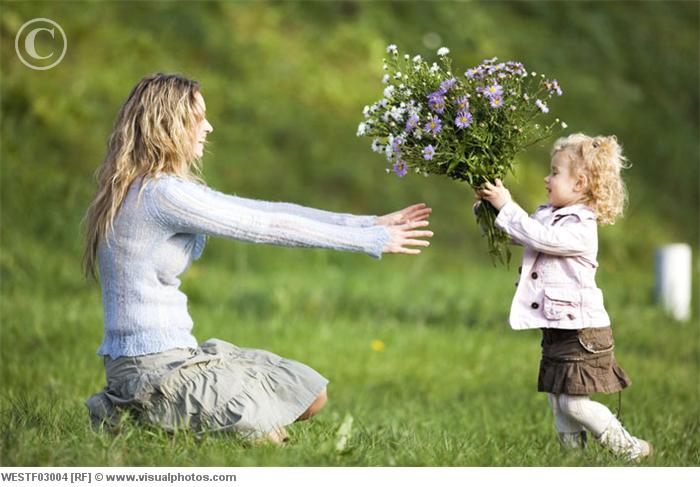 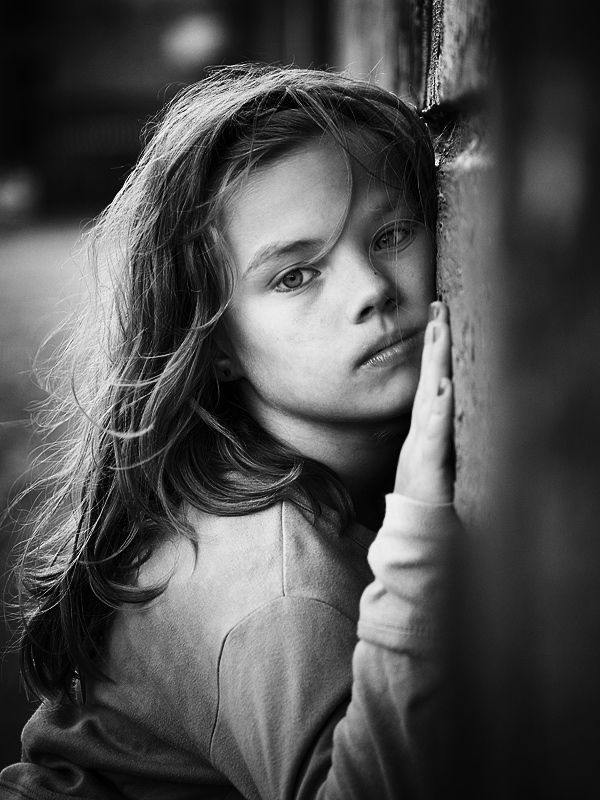 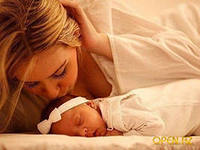 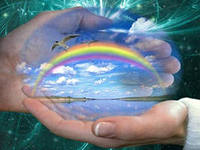 Эта радуга для тебя
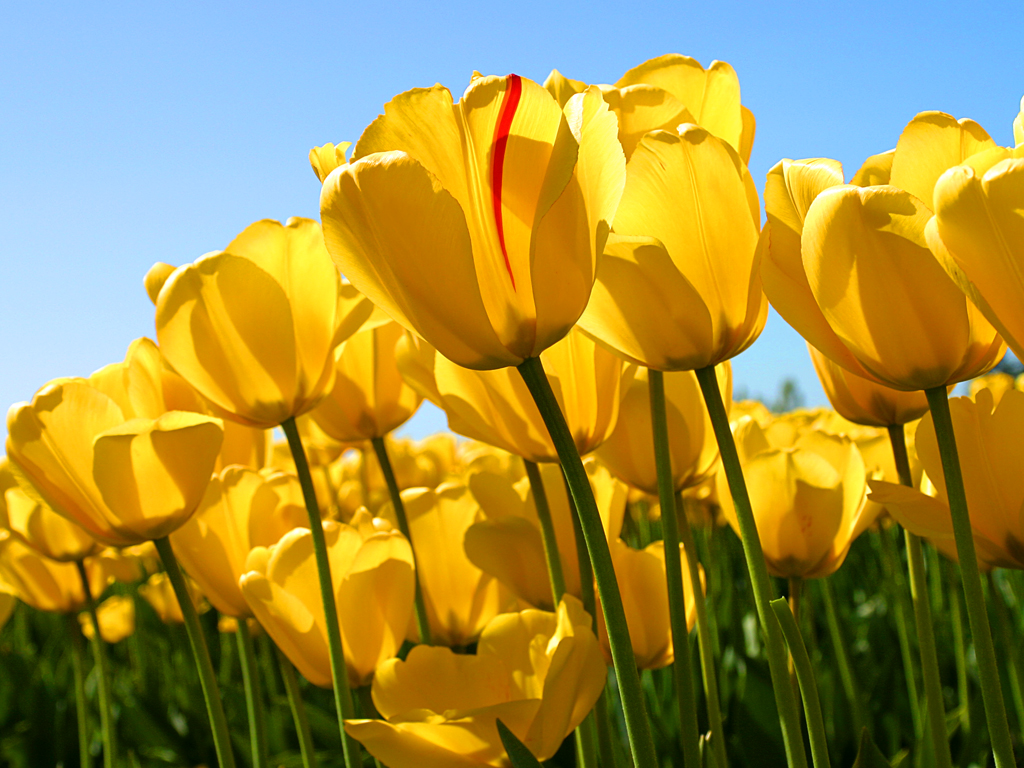 Эти цветы для тебя
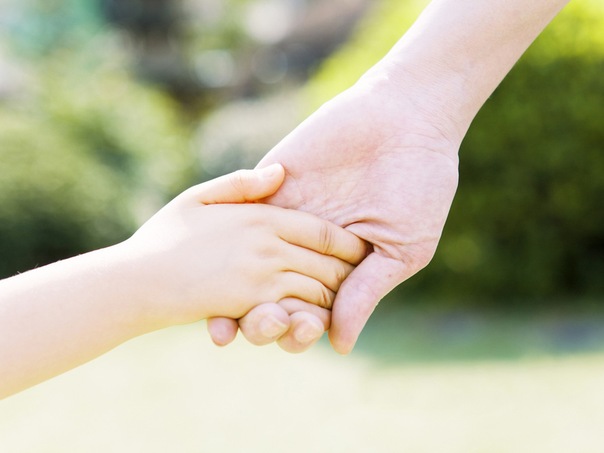 Ты мой самый близкий человек
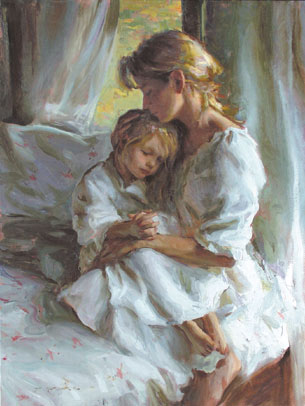 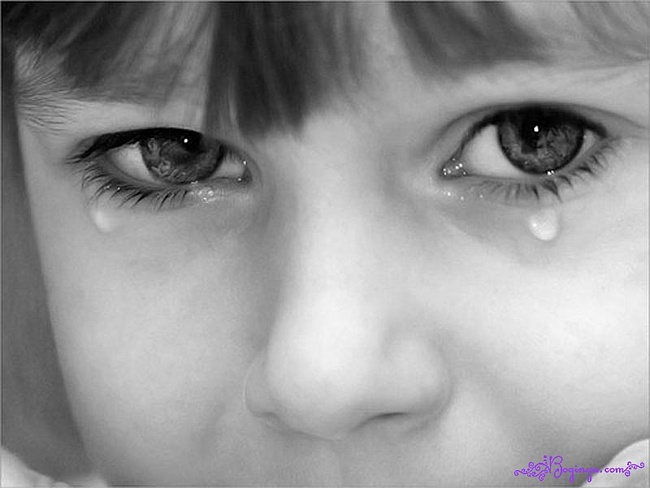 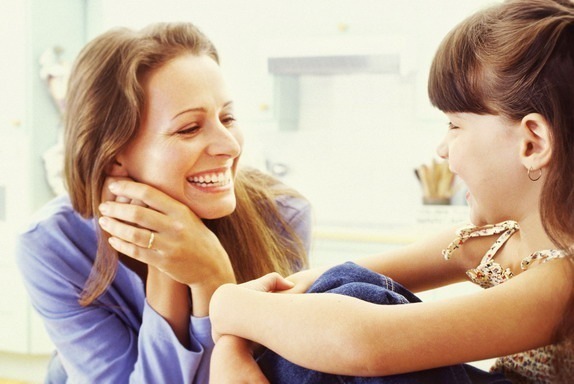 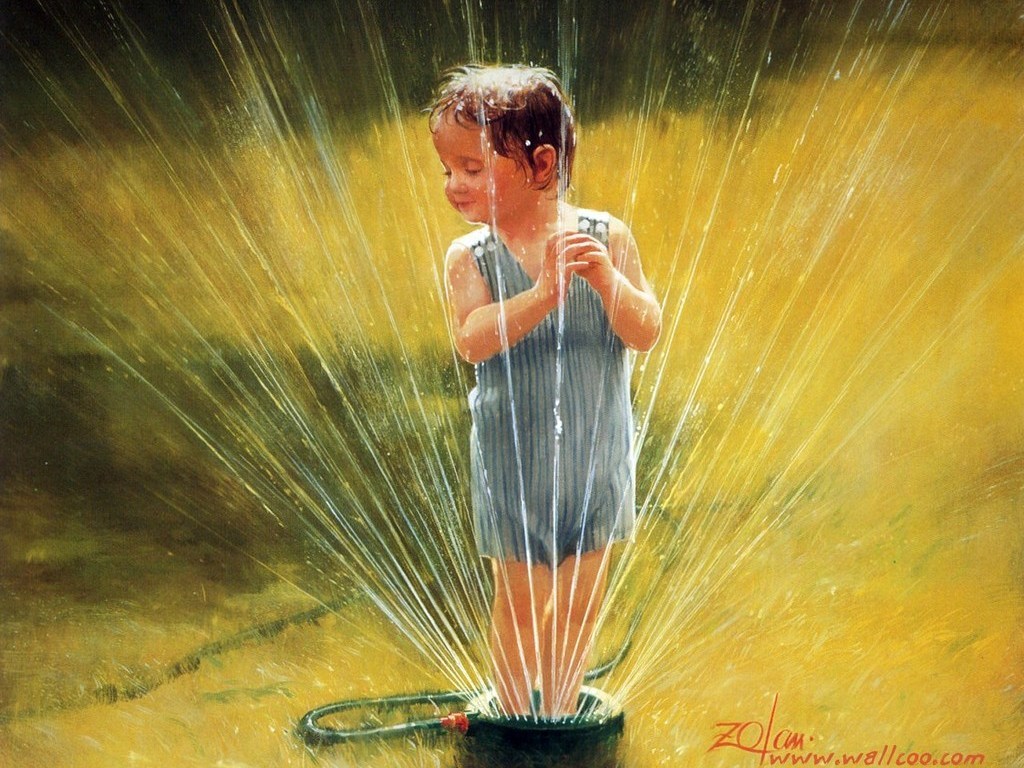 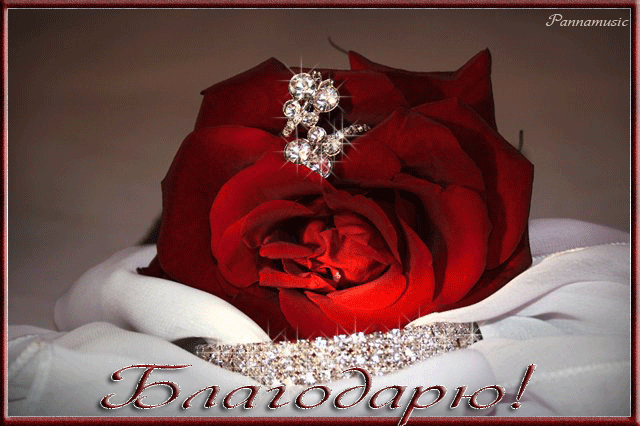 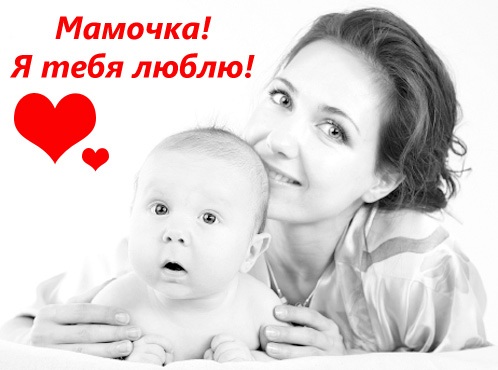 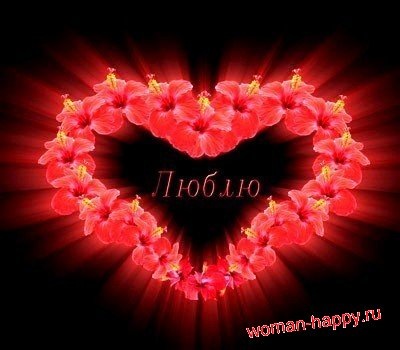 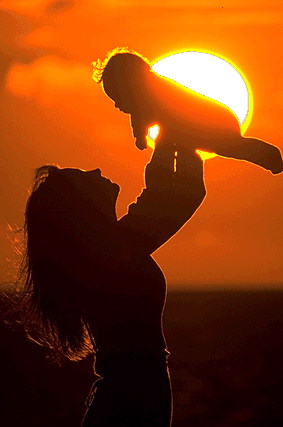 Спасибо , что ты есть!